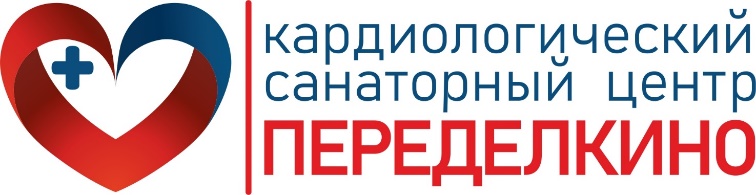 ПРАВИЛА ПОСЕЩЕНИЯ БАССЕЙНА

Общие положения 
1.1. Посетители обязаны ознакомиться с настоящими Правилами до пользования услугами.
2. Режим работы бассейна
2.1. Бассейн работает:
-   вторник-пятница с 13:00 до 19:00;
суббота-воскресенье и праздничные дни с 11:00 до 19:00;
понедельник санитарный день.
2.2. Санаторий оставляет за собой право объявлять в течение года нерабочие праздничные и санитарные дни. 
3. Общие требования к посещению бассейна
3.1. Посещение бассейна для проживающих по путевкам в Санатории бесплатно. Для посещения бассейна необходимо предоставить медицинскую справку об отсутствии противопоказаний или оформить допуск у врача Санатория.
3.2. Посещение бассейна для амбулаторных посетителей платное. Для посещения бассейна необходимо предоставить медицинскую справку об отсутствии противопоказаний или оформить допуск у врача Санатория.
3.3. Время посещения – 1 час.
3.4. Дети с 5 летнего возраста допускаются до посещения бассейна только в сопровождении родителей или сопровождающих взрослых. Ответственность за безопасность детей несут родители.
3.5. Дети до 14 лет должны предоставить медицинскую справку от педиатра.
3.6. При входе в бассейн посетитель должен иметь при себе:
купальный костюм;
шапочку;
мыло, гель для душа, шампунь, мочалку;
сменную резиновую обувь.
Санаторий имеет право отказать в посещении бассейна лицам, с признаками простудных и инфекционных заболеваний. 
4. Обязанности посетителя
4.1. Посетитель бассейна должен соблюдать общественный порядок и общепринятые нормы поведения, соблюдать чистоту и порядок в бассейне, вести себя уважительно по отношению к другим посетителям, персоналу Санатория, не допускать действий, создающих опасность для окружающих.
ЖЕЛАЕМ ПРИЯТНОГО ОТДЫХА!
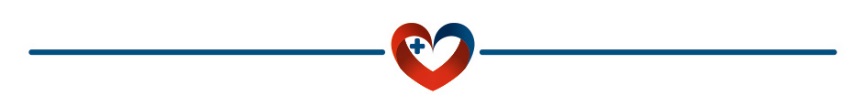 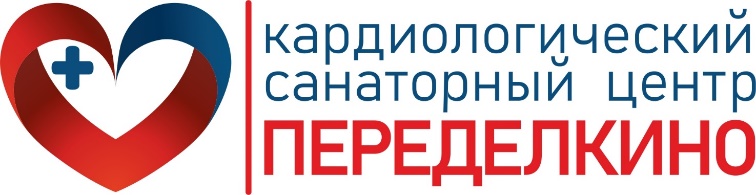 5. Посетителям бассейна запрещается
5.1. Входить в зону бассейна и находиться в нем в состоянии алкогольного опьянения.
5.2. Посещать бассейн при наличии медицинских противопоказаний по состоянию здоровья, при наличии кожных, инфекционных заболеваний, кровотечений, в плохом самочувствии.
Внимание!
За травмы и несчастные случаи, связанные с нарушением правил посещения бассейна персонал Санатория ответственности не несет.
6. Ответственность
6.1. Посетитель несет материальную ответственность за порчу, поломку и утрату оборудования Санатория.
6.2. Администрация за оставленные без присмотра вещи ответственности не несет.
ЖЕЛАЕМ ПРИЯТНОГО ОТДЫХА!
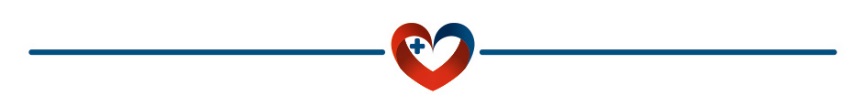